Дополнительная образовательная деятельность «ДЕЛЬФИНЕНОК»
НАШИ ЗАНЯТИЯ
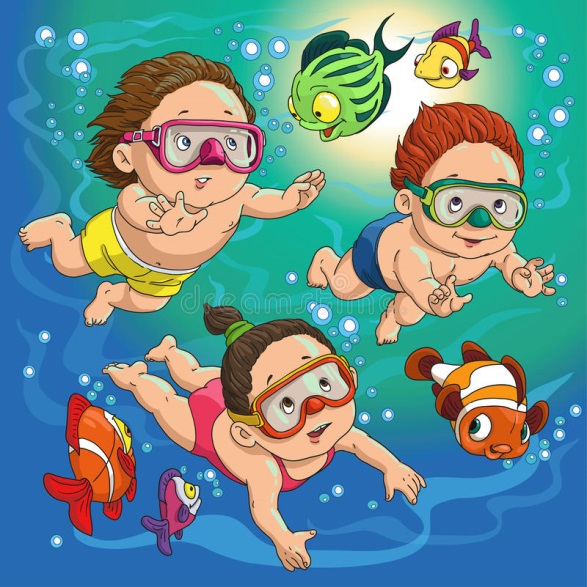 Инструктор по ФК (бассейн)  Беленькая Мария Валерьевна
Наша методика обучения плаванию детей с 3 до 7 лет позволяет освоить и закрепить навык умения плавать в среднем возрасте и сохранить на всю жизнь.  Освоение с водой происходит одновременно с изучением простейших упражнений, которые являются элементами техники спортивных способов плавания. Занятия построены в форме интересной игры.Дети получат положительный эмоциональный настрой от знакомства с водой!
Занятия с детками группы раннего возраста
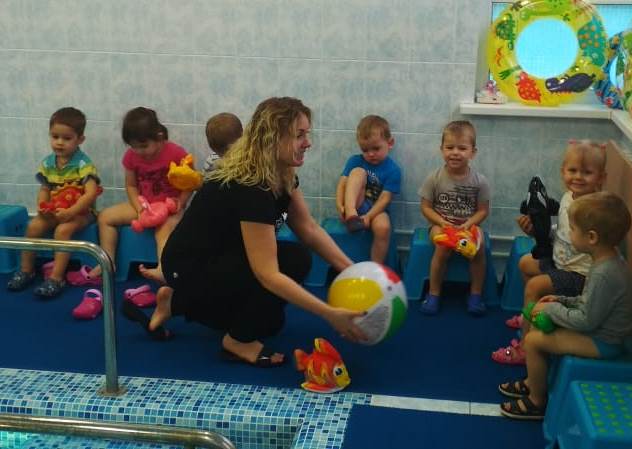 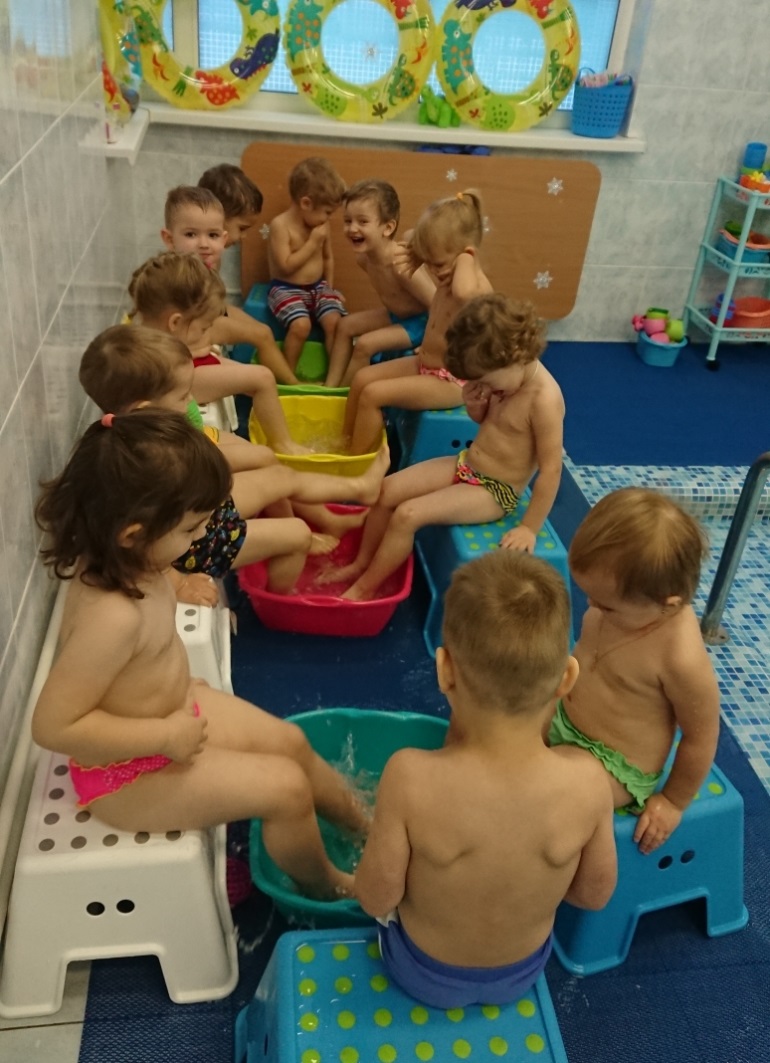 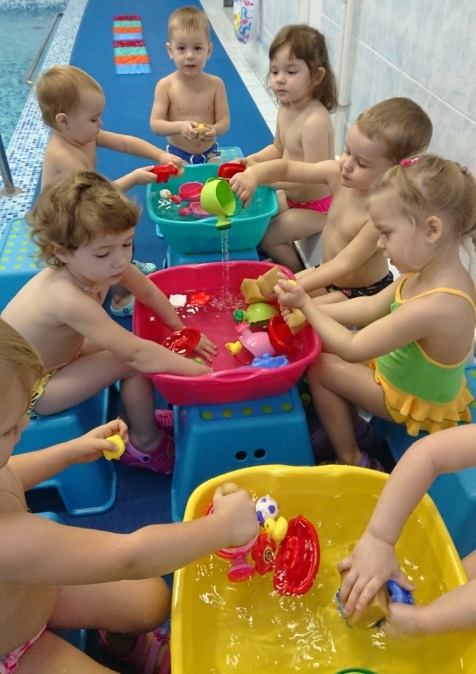 У деток раннего возраста   основной этап в течении учебного года привыкание к воде.
Привыкание к воде происходит через приспособление к её свойствам.
Занятия в группах с детками возраста 3-5 лет
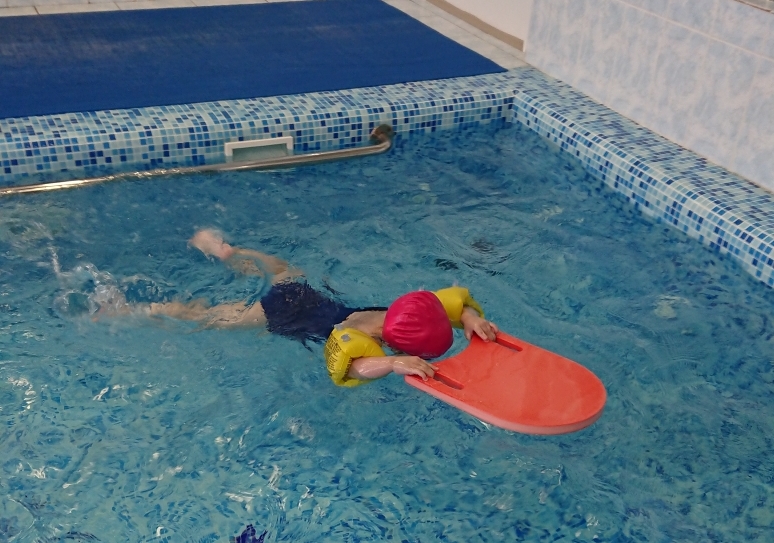 Учимся лежать на воде и плыть, ножки работают кролем  на спине и животе с 
вспомогательными плавательными средствами.
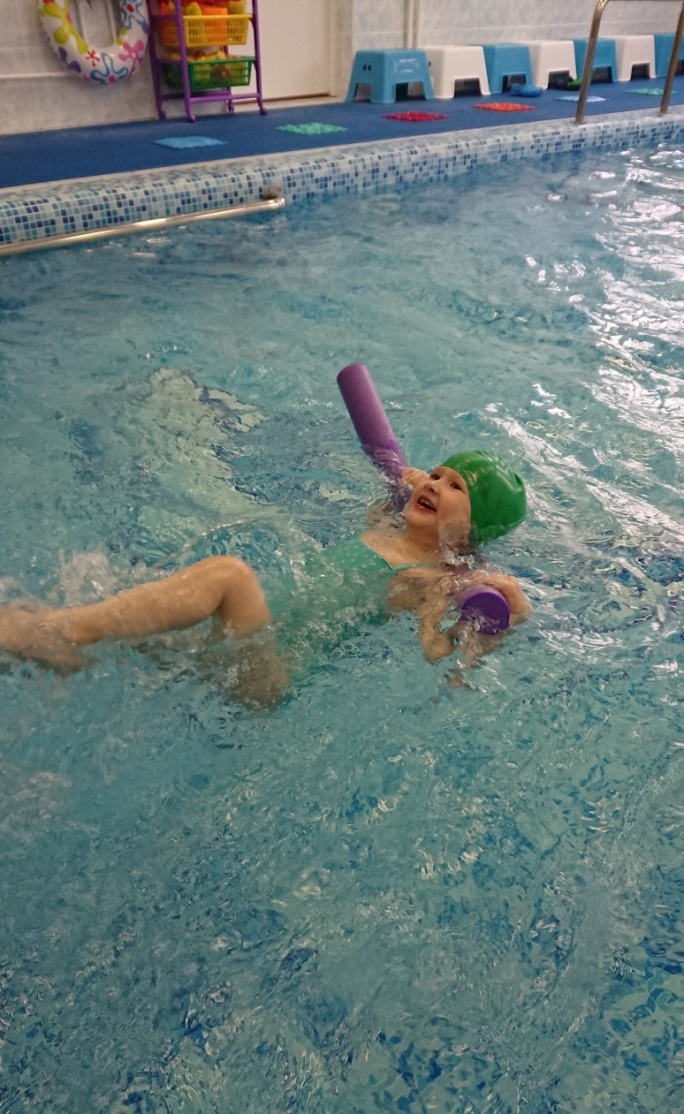 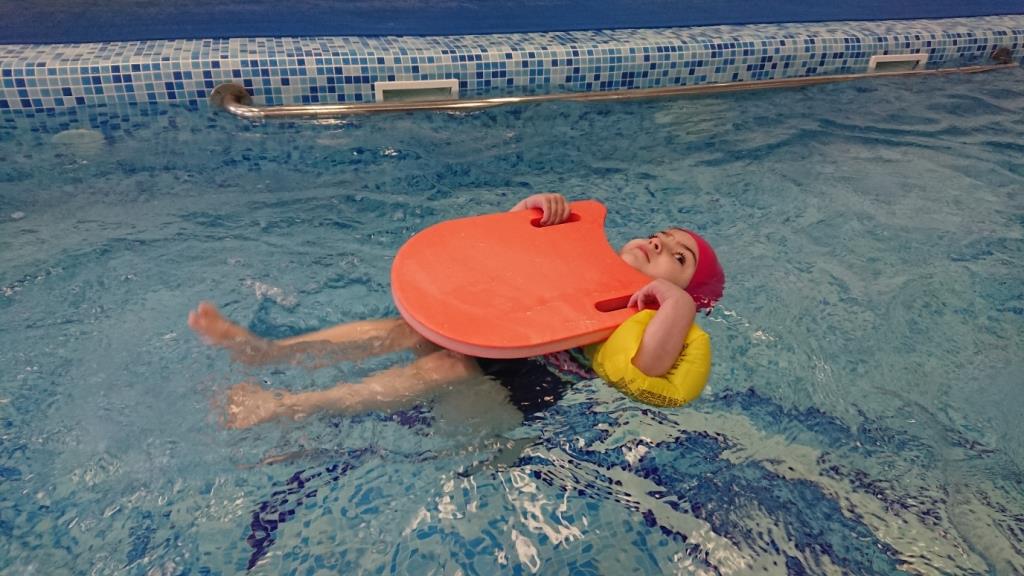 Выполняем задержку дыхания под водой и упражнение «ПУЗЫРИ
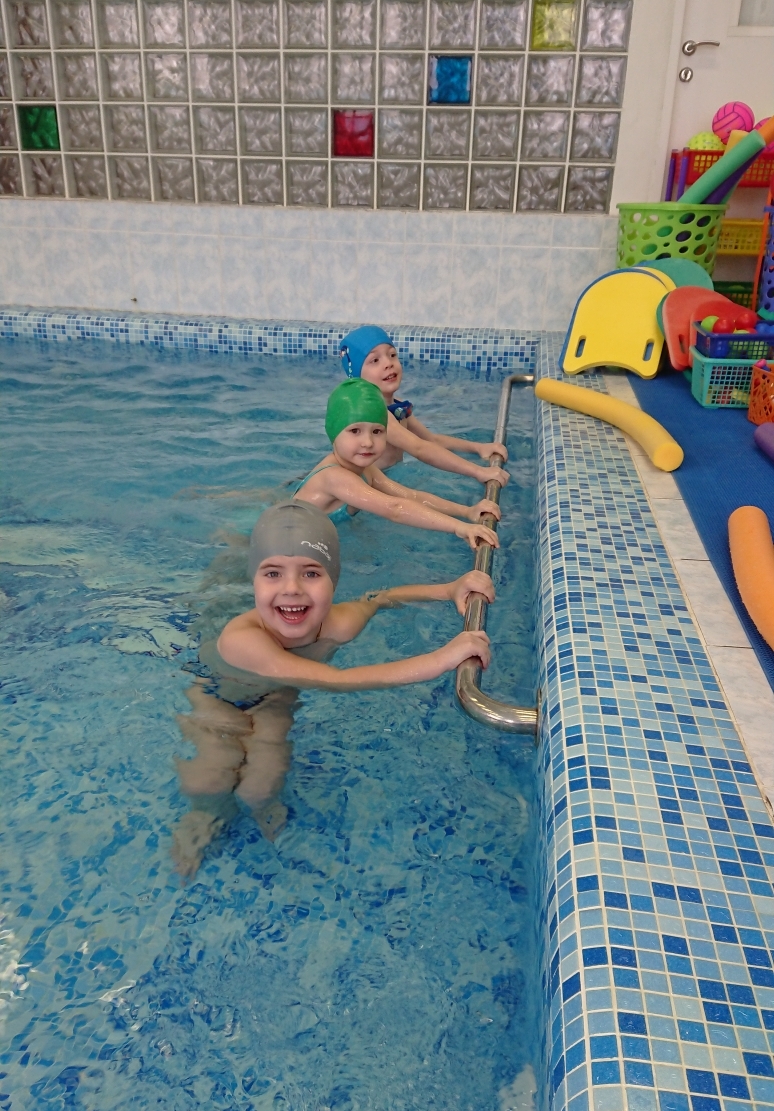 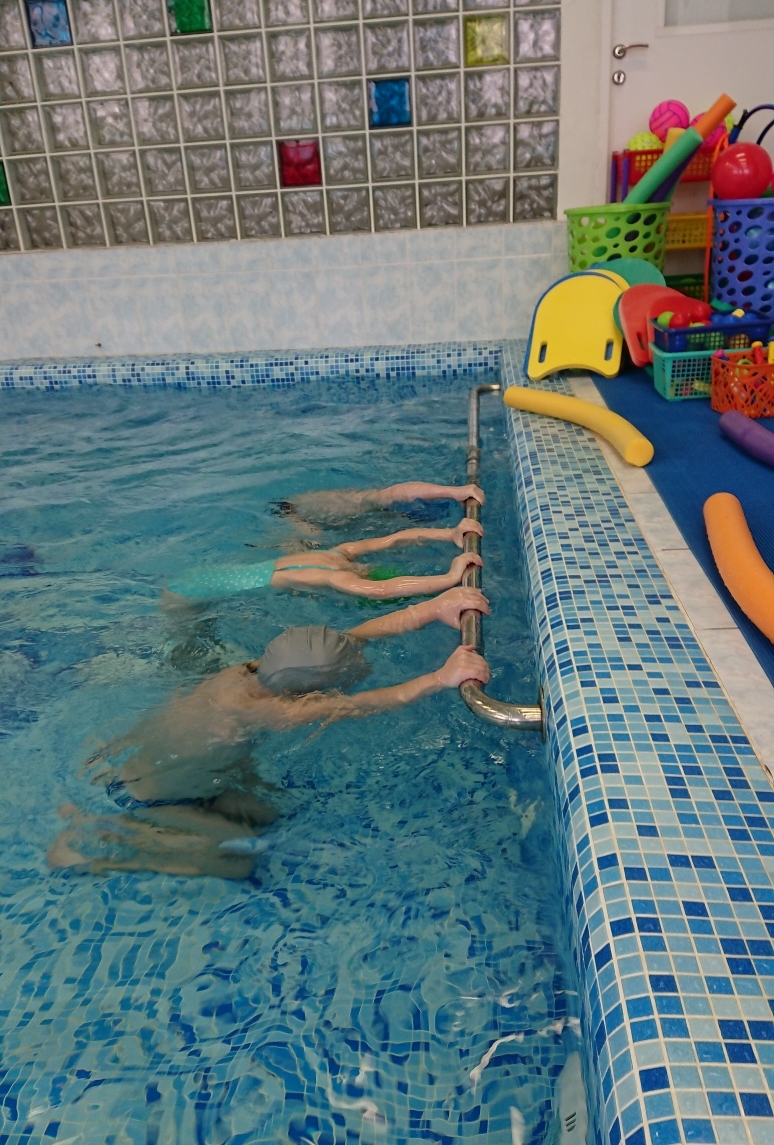 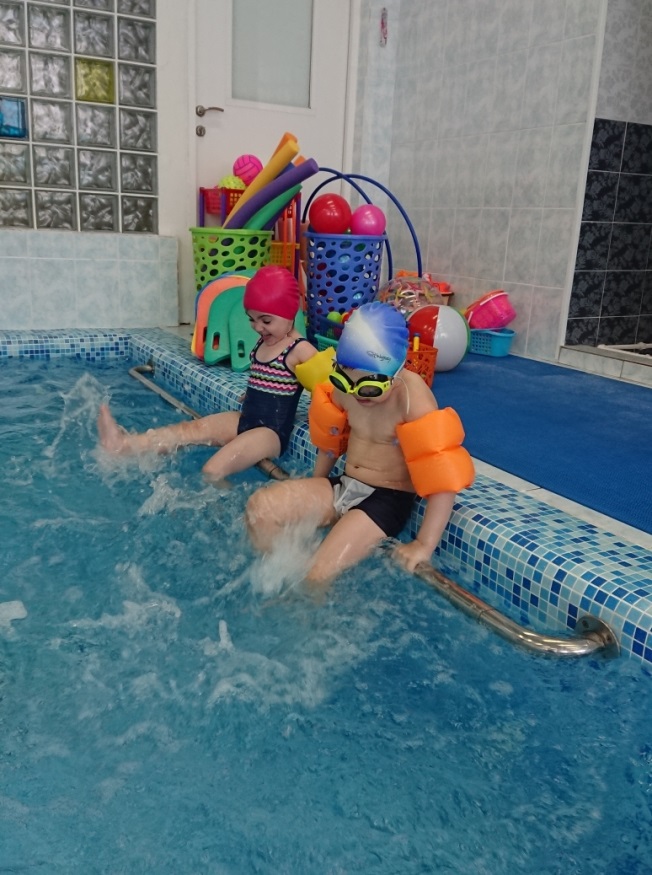 Играем на воде и под водой
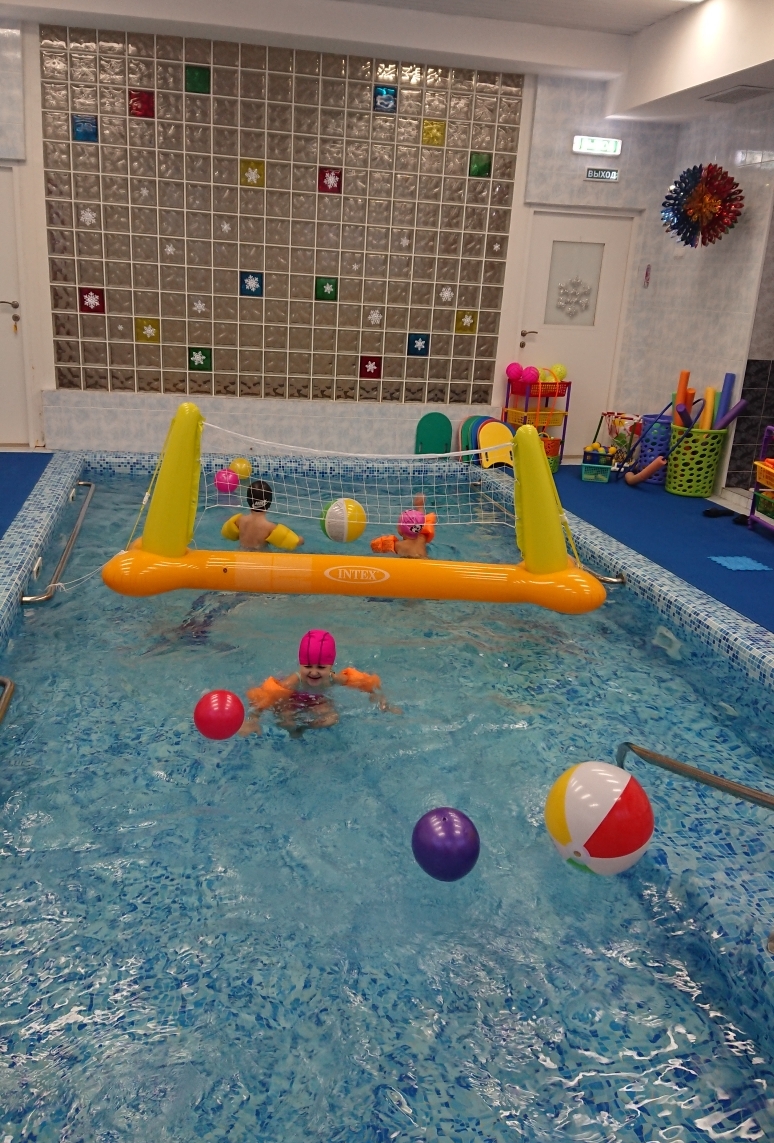 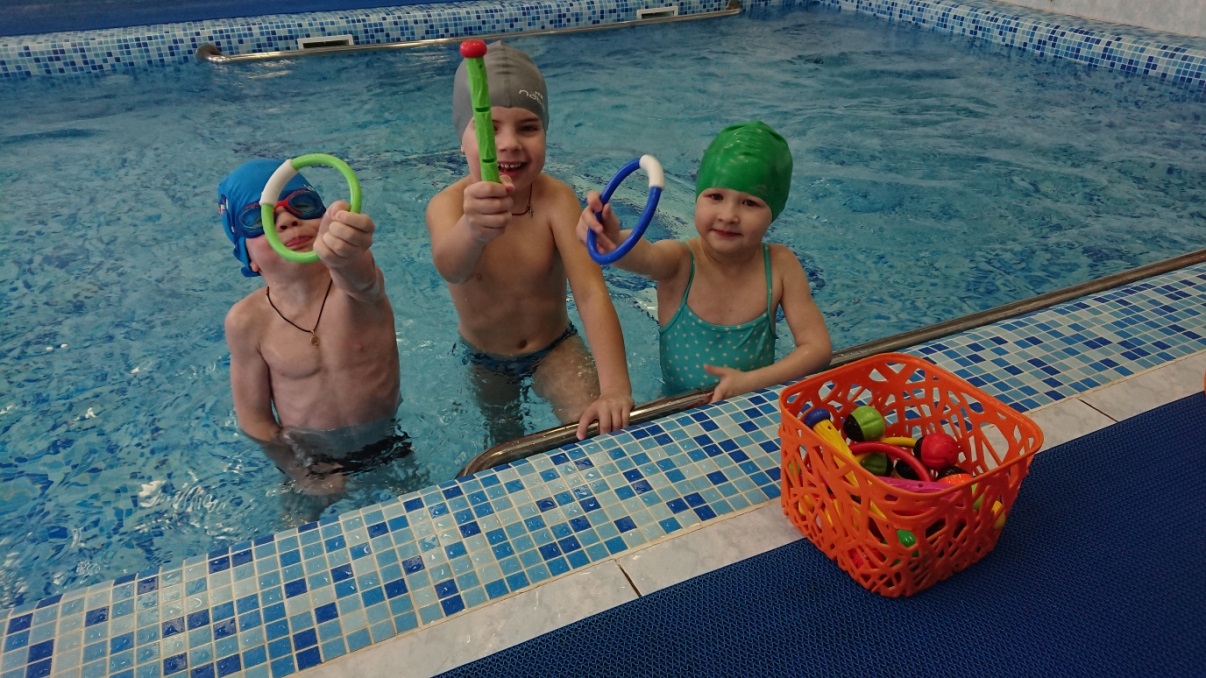 Занятия в группах с детками возраста 5-7 лет
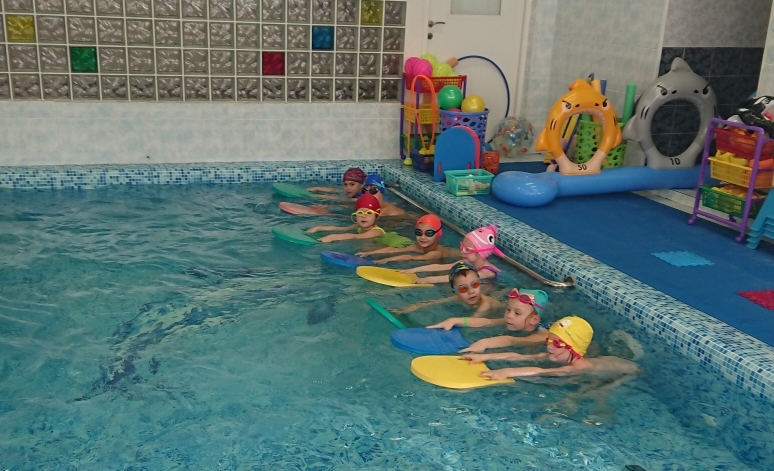 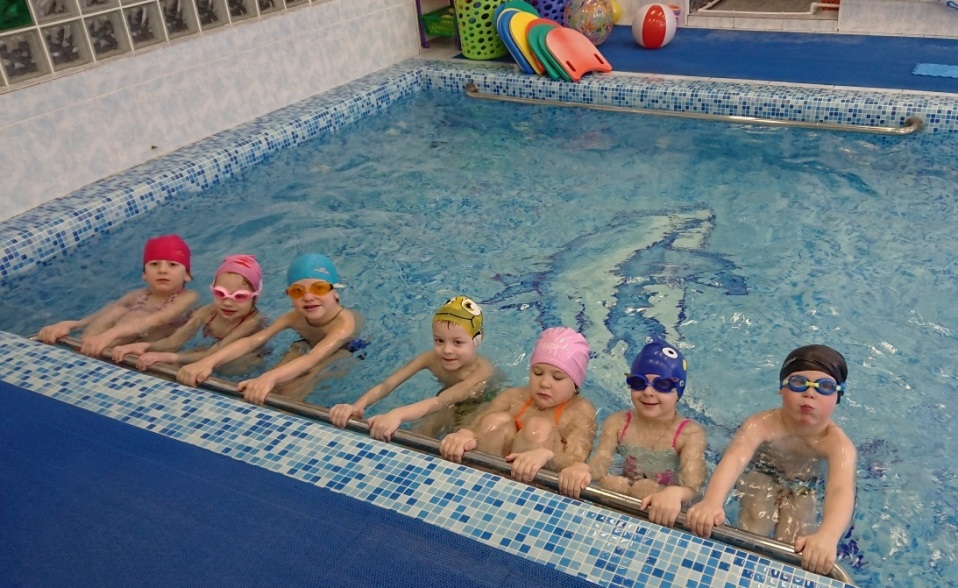 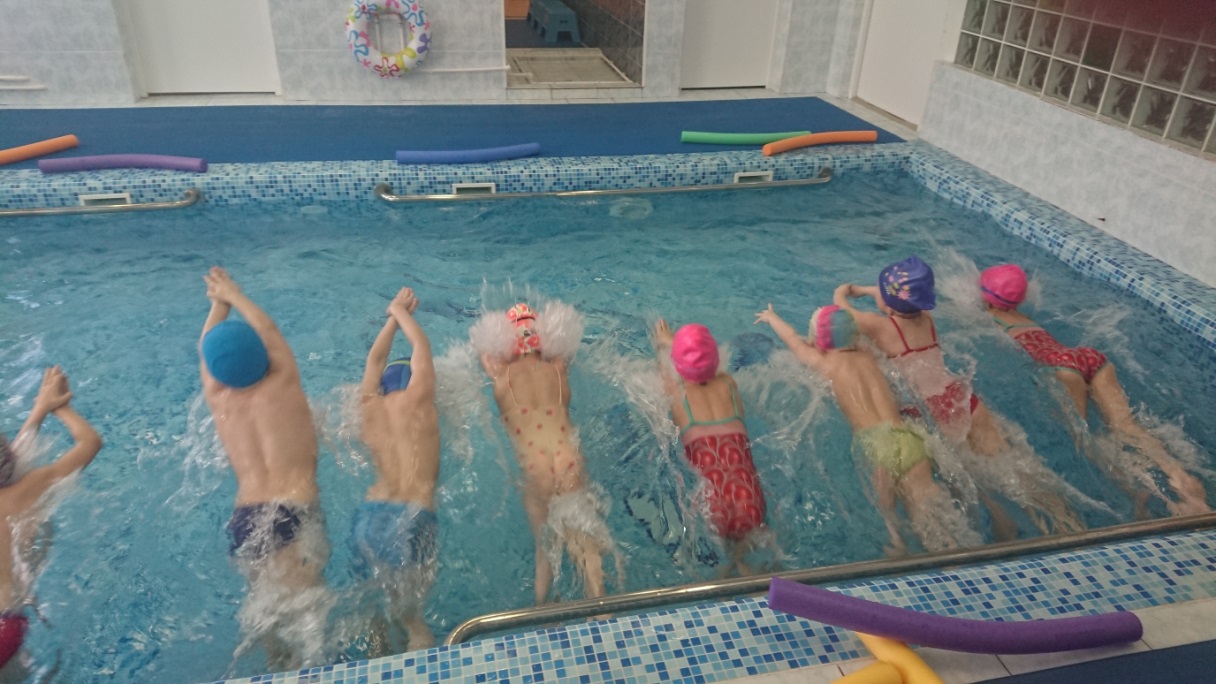 Детки постарше выполняют уже элементы посложнее. Скольжение «стрелочка» на груди, на спине. Кроль на спине на животе с вспомогательными плавательными средствами, к работе ног подключаем работу ног.
Упражнение «ОБЕЗЬЯНКА»
Упражнение «ПОПЛАВОК»
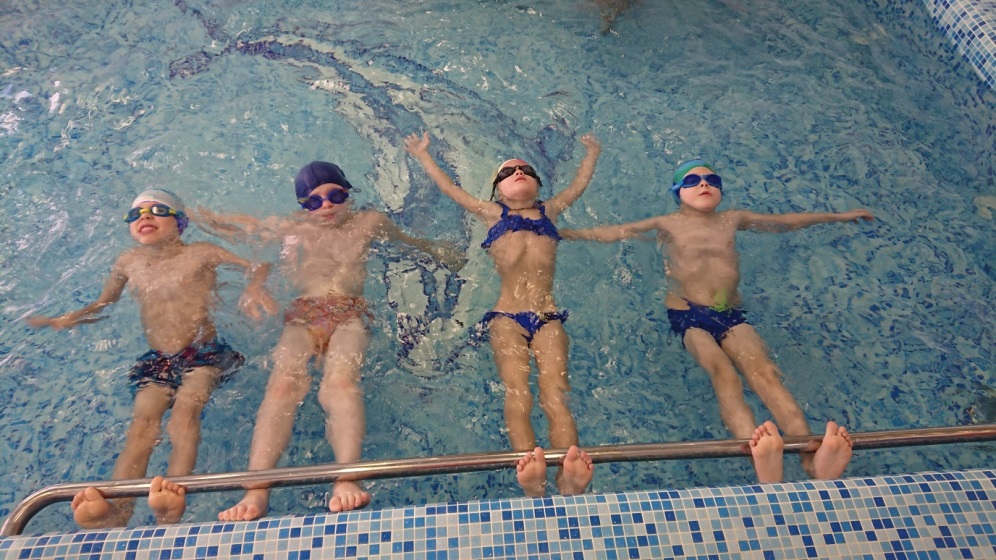 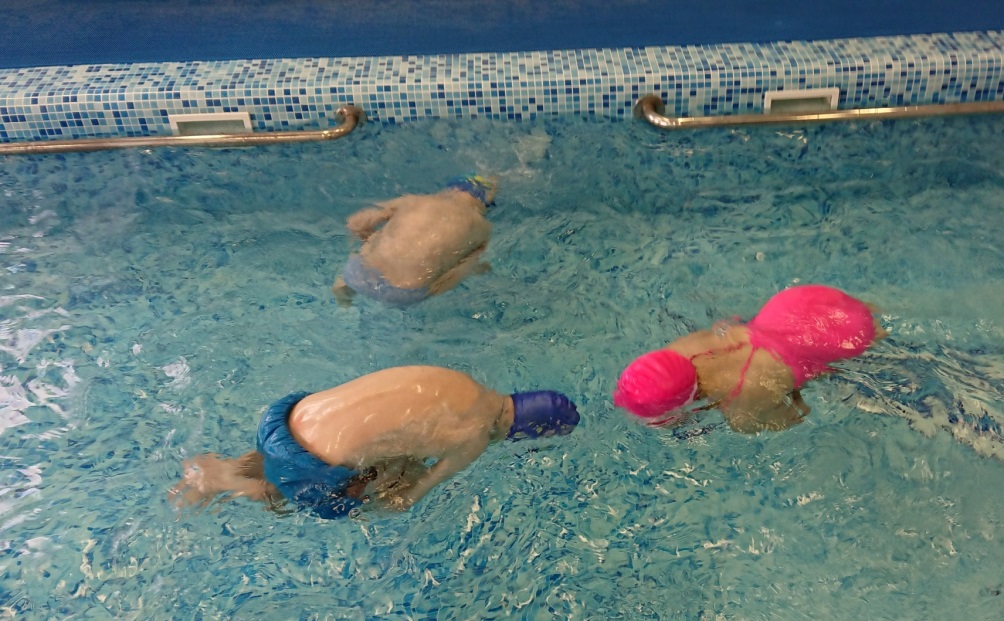 Упражнение «ЗВЕЗДА» 
Выполняется на спине и животе
и многое другое….
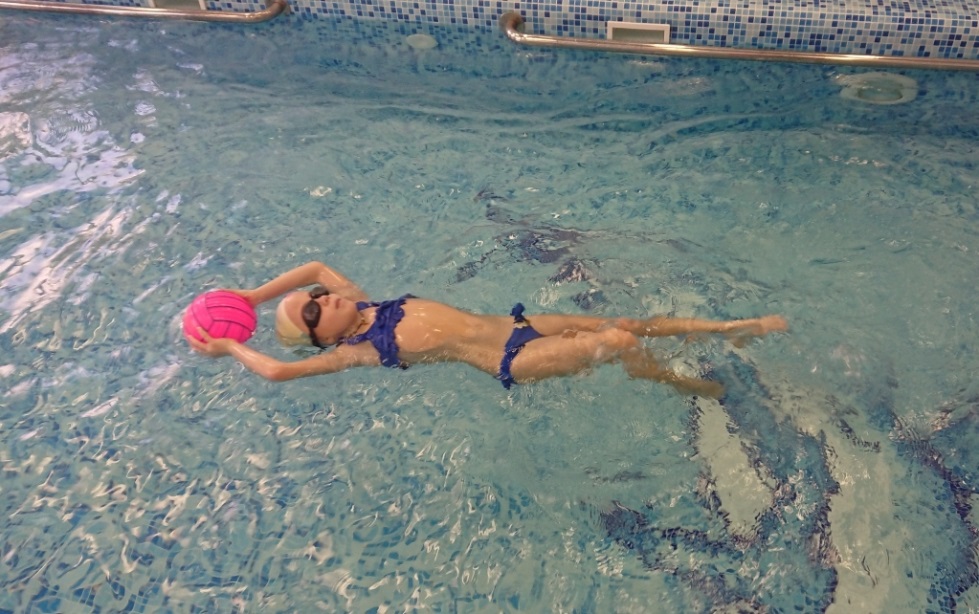 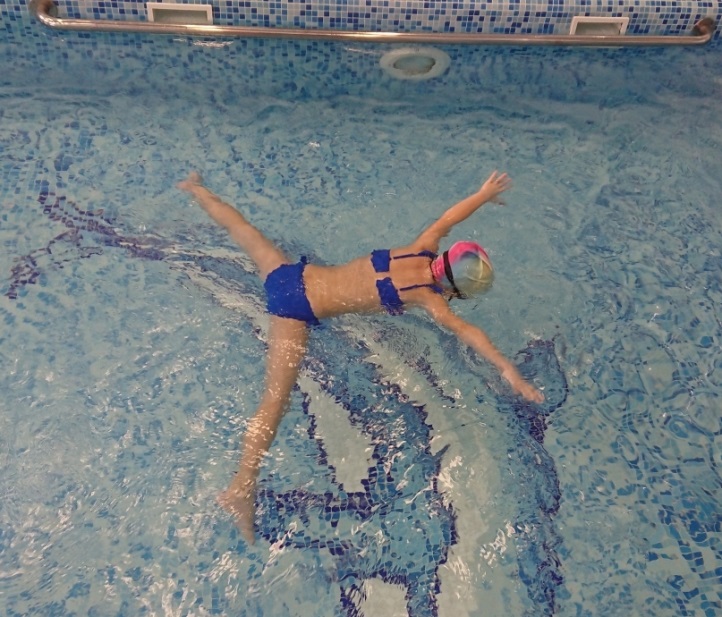 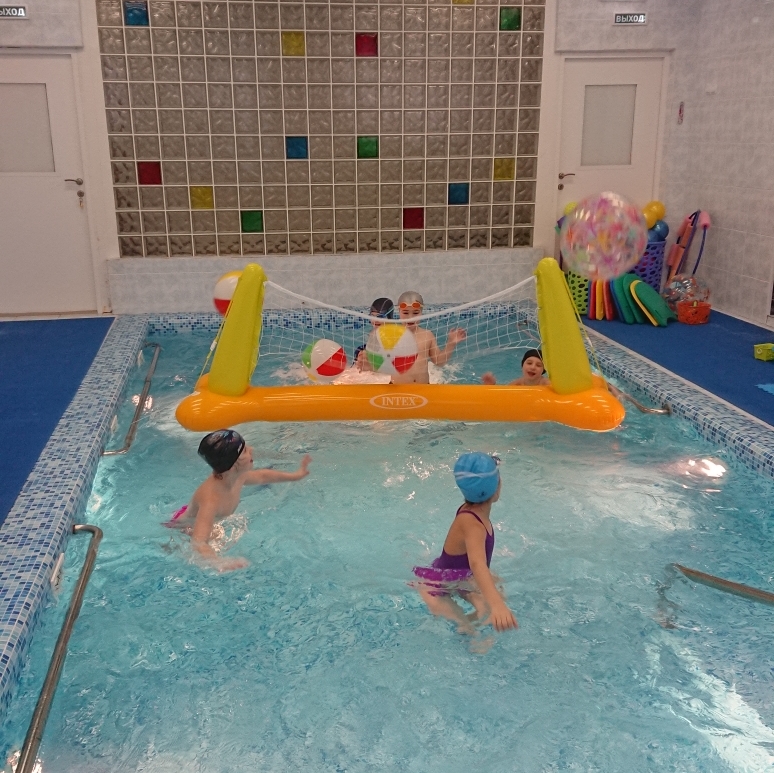 Так же мы обязательно играем в игры посложнее
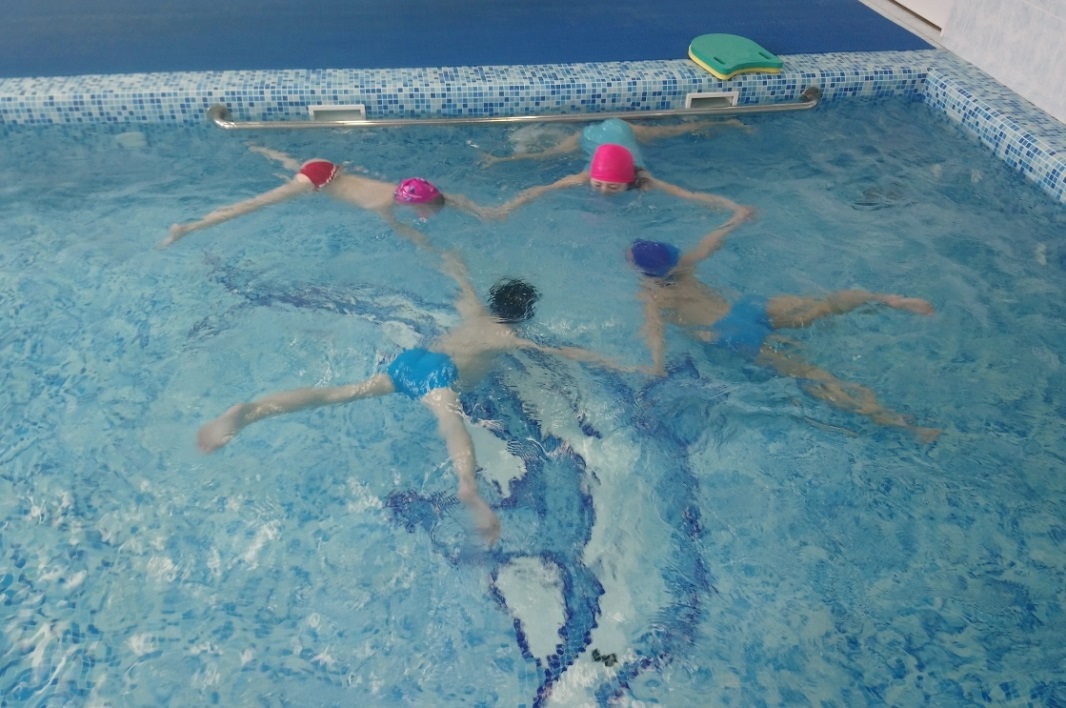 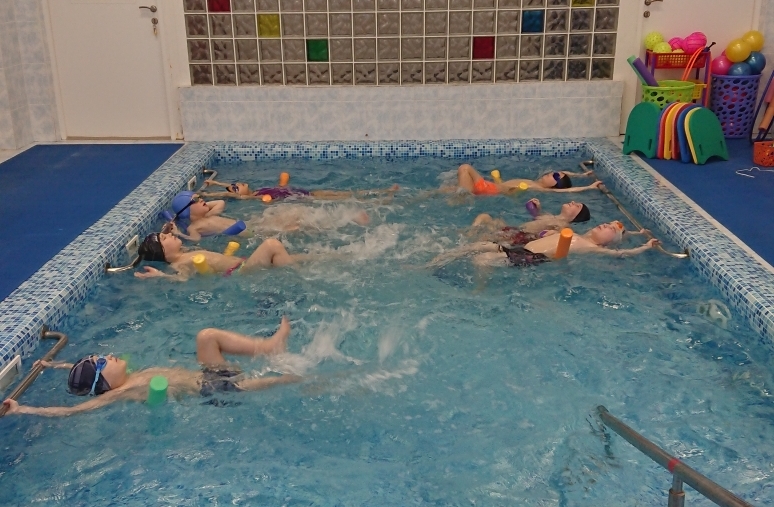 СПАСИБО ЗА ВНИМАНИЕ!ЗАПИСЫВАЙТЕСЬ В КРУЖОК!